несовершеннолетних
Профилактика  правонарушений среди несовершеннолетних в МБОУ «Красносельская средняя школа» Красносельского района Костромской области
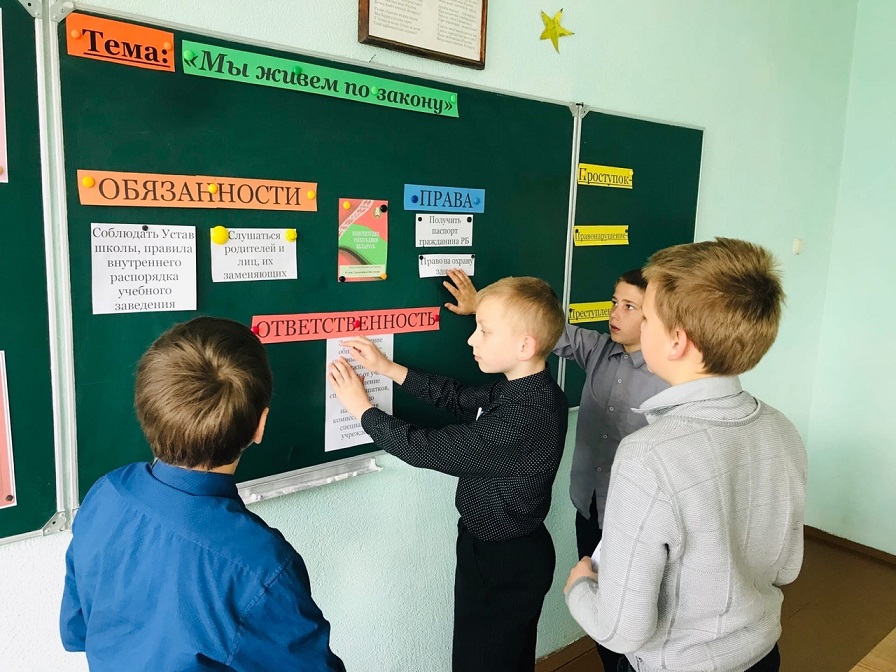 ё
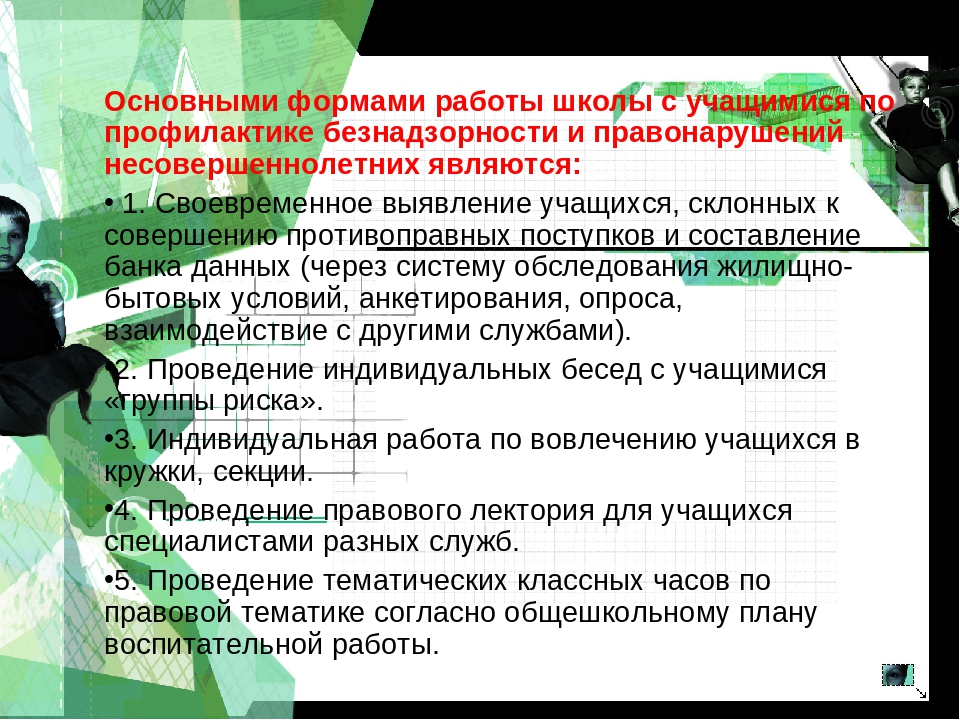 Все правонарушения принято подразделять на две группы: проступки и преступления (самые тяжелые правонарушения)Проступки могут быть трудовыми, дисциплинарными, административными и гражданскими.Под преступлениями понимают  уголовные преступления, то есть деяния, нарушающие уголовный закон. Они могут различаться по категории тяжести.
В зависимости от вида правонарушения выделяют соответствующую ответственность:1. уголовную, 2. административную, 3. дисциплинарную,  4. гражданско- правовую.
1.Уголовная ответственность – ответственность за нарушение законов, предусмотренных  Уголовным кодексом. Преступление, предусмотренное уголовным законом общественно опасное, посягающее на общественный строй, собственность, личность, права и свободы граждан, общественный порядок .            2.Административная ответственность применяется за нарушения, предусмотренные кодексом об административных правонарушениях.    К административным нарушения относятся: нарушение правил дорожного движения, нарушение противопожарной безопасности.             3. Дисциплинарная ответственность – это нарушение трудовых обязанностей, т.е. нарушение трудового законодательства.             4. Гражданско – правовая ответственность регулирует имущественные отношения. Наказания к правонарушителю: возмещение вреда, уплата ущерба.
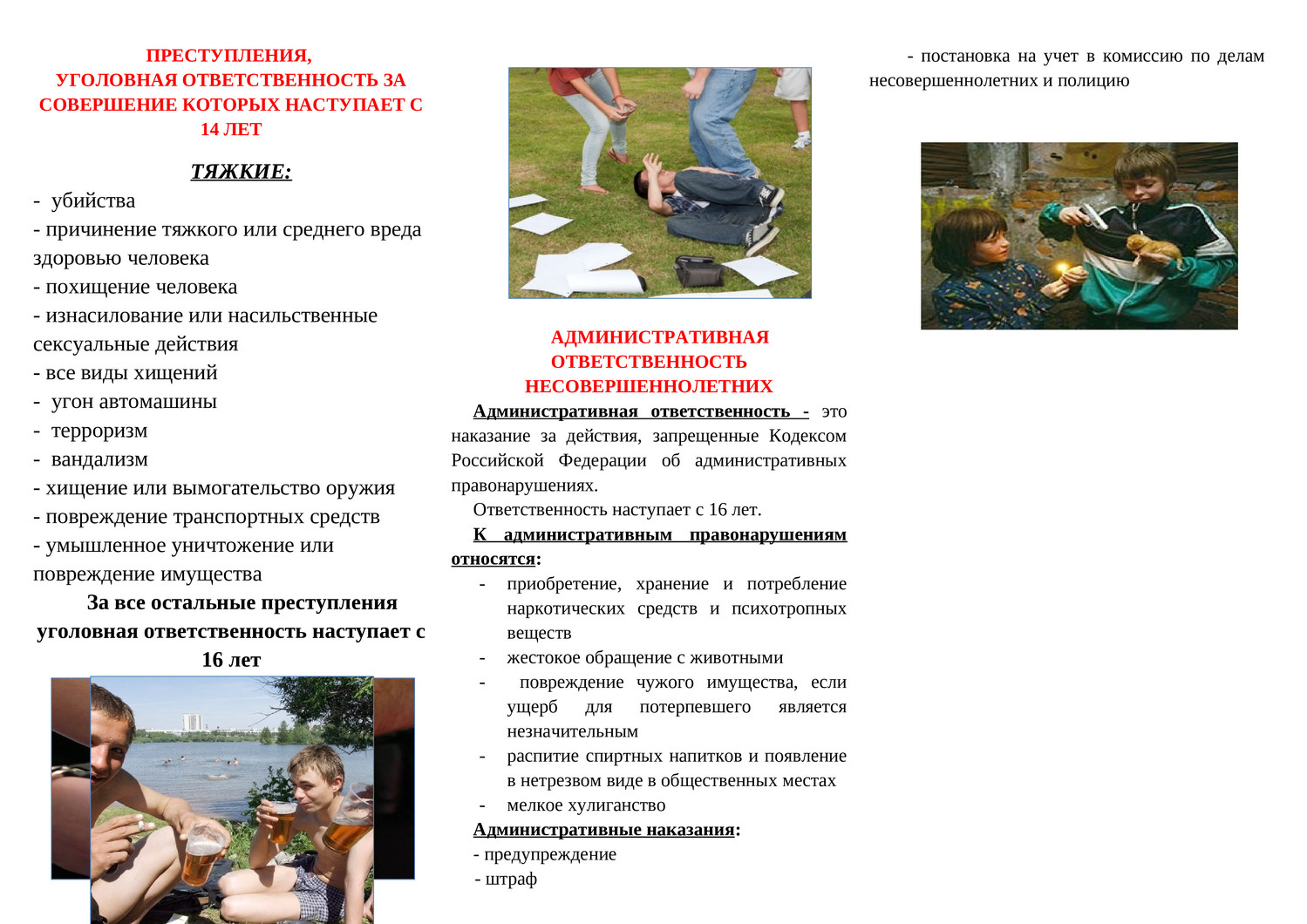 Признаками проблемных детей могут являться:
Уклонение от учебы: 
Низкая общественно-трудовая активность: 
Негативные проявления: 
Негативизм в оценке действительности.
Повышенная критичность по отношению к педагогам и взрослым:
Отношение к воспитательным мероприятиям
Раннюю профилактику, можно определить как совокупность мер, осуществляемых с тем чтобы:
оздоровить условия жизни и воспитания несовершеннолетних в случаях, когда ситуация угрожает их нормальному развитию;
 пресечь и установить действия источников антиобщественного влияния;
 воздействовать на несовершеннолетних, допускающих отклонения в поведении таким образом, чтобы не дать закрепиться антиобщественным взглядам и привычкам.
Основными направлениями ранней профилактики являются:
Выявление и установление неблагополучных условий жизни и воспитания еще до того, как они отразились на поведении, формировании взглядов конкретных подростков. 
Выявление и устранение (нейтрализация) источников отрицательных влияний на подростков, могущих сформировать антиобщественную позицию личности и способствовать совершению преступлений.
Оказание сдерживающего и корректирующего воздействия на подростков с социально отклоняющимся поведением.
Здесь наряду с оказанием, в случае необходимости, помощи подростку, попавшему в неблагоприятные условия семейного воспитания, вплоть до изъятия из отрицательной среды и направления в детский дом, школу-интернат
СИСТЕМА РАБОТЫ ШКОЛЫ ПО ПРОФИЛАКТИКЕ ПРАВОНАРУШЕНИЙ И ПРЕСТУПЛЕНИЙ СРЕДИ УЧАЩИХСЯ
1. Диагностическая деятельность
выявление учащихся с отклонениями в поведении в первом классе и своевременная организация работы по коррекции их поведения;
 изучение уровня развития и воспитанности учащихся;
 наблюдение за учащимися в различных ситуациях;
 определение положения ребенка в коллективе сверстников, в семье;
 проведение социометрического исследования по определению референтных групп и положения ребенка в коллективе;
 определение уровня самооценки, самоконтроля, навыков самовоспитания;
 выявление положительных качеств и недостатков в поведении, общении;
 изучение и выявление интересов и склонностей ребенка;
 изучение особенностей характера и темперамента ребенка;
 определение мотивов поведения и общения;
 учет состояния здоровья ребенка;
  наблюдение за контактом ребенка с родителями.
2. Индивидуально-коррекционная работа
 индивидуальное консультирование по вопросам исправления недостатков поведения;
 изучение индивидуальных особенностей, уровня воспитанности учащихся и на основе изученного определение конкретных задач и методов дальнейшего педагогического воздействия;
 ведение дневника психологических наблюдений за поведением, общением, положением ребенка в коллективе, начиная с 1 -го класса и передача дневника классному руководителю 4-го класса для дальнейшей последовательной работы;
 индивидуальная работа классного руководителя, социального педагога психолога, администрации школы с учащимися, требующими коррекции поведения;
 создание условий для развития творческих способностей ребенка, помощь в организации разумного досуга;
  вовлечение учащихся в активную общественную работу;
 ненавязчивый контроль со стороны учителя, классного руководителя, психолога, социального педагога, администрации школы за поведением ребенка в классном коллективе и во внеурочное время;
 проведение тренингов общения;
 проведение тренингов психологической разгрузки;
 привлечение к чтению художественной литературы, запись в библиотеку;
 индивидуальные беседы, встречи с интересными людьми.
3. Работа с семьей
 изучение социального положения ребенка в семье;
 выступление учителей на родительских собраниях;
 посещение семей с целью проведения бесед по вопросам профилактики преступлений и правонарушений;
  встречи с работниками ПДН прокуратуры, следственных органов;
  индивидуальные консультации для родителей;
 вовлечение в работу с семьей Совета по профилактике правонарушений и преступлений;
  привлечение родителей к проведению родительских собраний, бесед с учащимися, к участию в общешкольных мероприятиях;
  проведение творческих встреч, тематических родительских собраний;
 привлечение специалистов для индивидуальных консультаций и встреч с родителями;
 — приглашение родителей неблагополучных семей на школьные праздники, кинолектории и др.;
4. Взаимодействие с заинтересованными организациями
 сотрудничество с комиссией по делам несовершеннолетних района; ЦСО по Красносельскому району
 сотрудничество с врачами: психологами, наркологами, гинекологами, венерологами и др.;
 сотрудничество МКУКС ИСТОКИ пгт Красное-на-Волге, Домом детского творчества
6. Правовое просвещение учащихся
  изучение и обсуждение Правил для учащихся;
 изучение Закона «О правах ребенка»;
  изучение Уголовного кодекса РФ об ответственности несовершеннолетних;
 организация встреч с работниками ПДН;
проведение диспутов, конференций.